Obtaining the Bi2Te3 thermoelectric thin films by using pulsed laser deposition
Shupenev Alexander
MT12-47
2013
The Peltier device principles
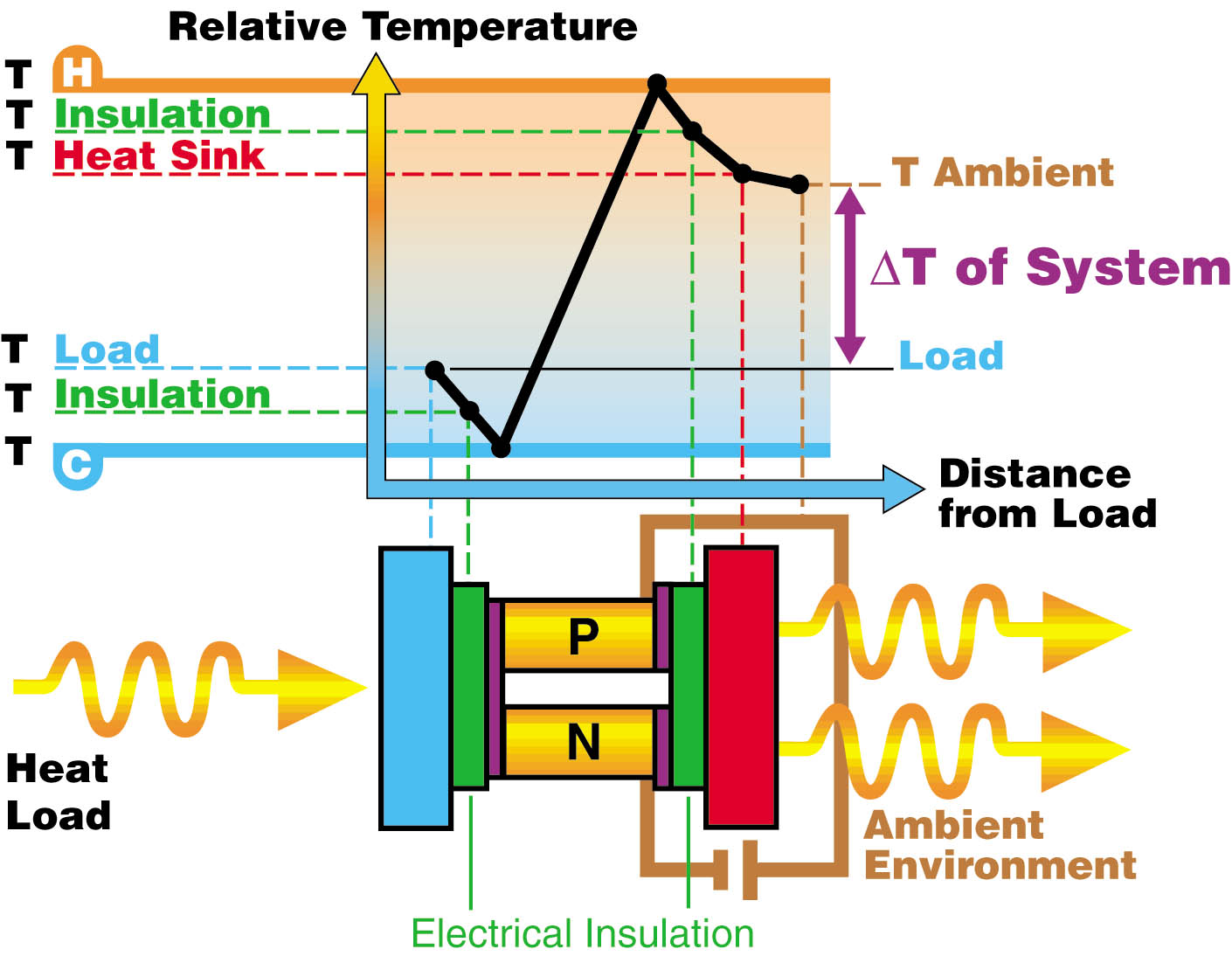 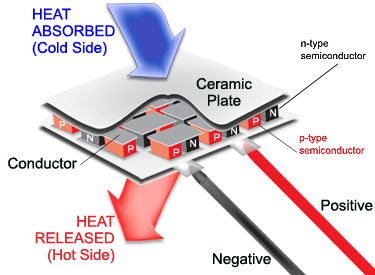 Features and advantages
Applications
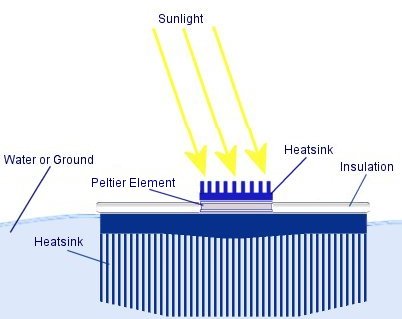 Temperature controlling +\- 0.01 C
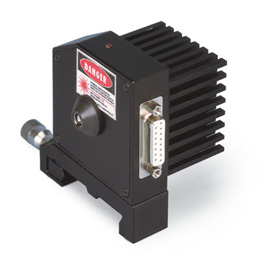 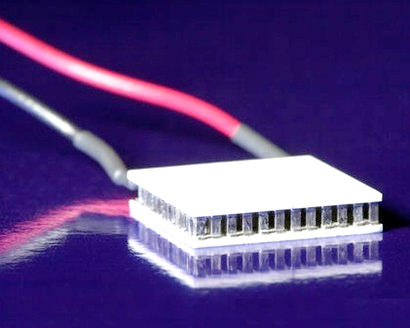 Electric generators
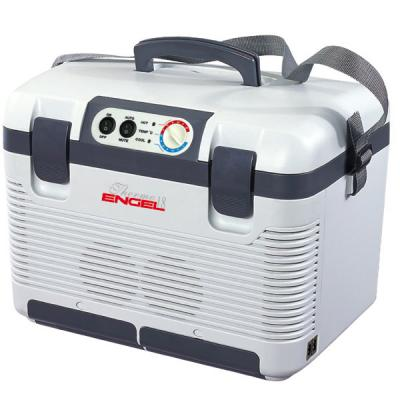 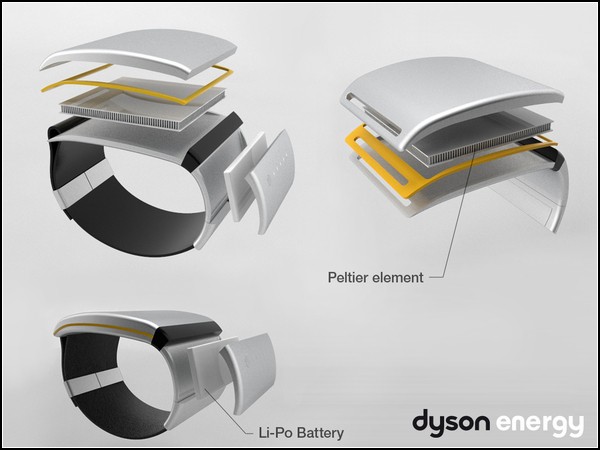 Cooling And Heating
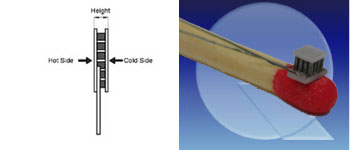 The hypothesis
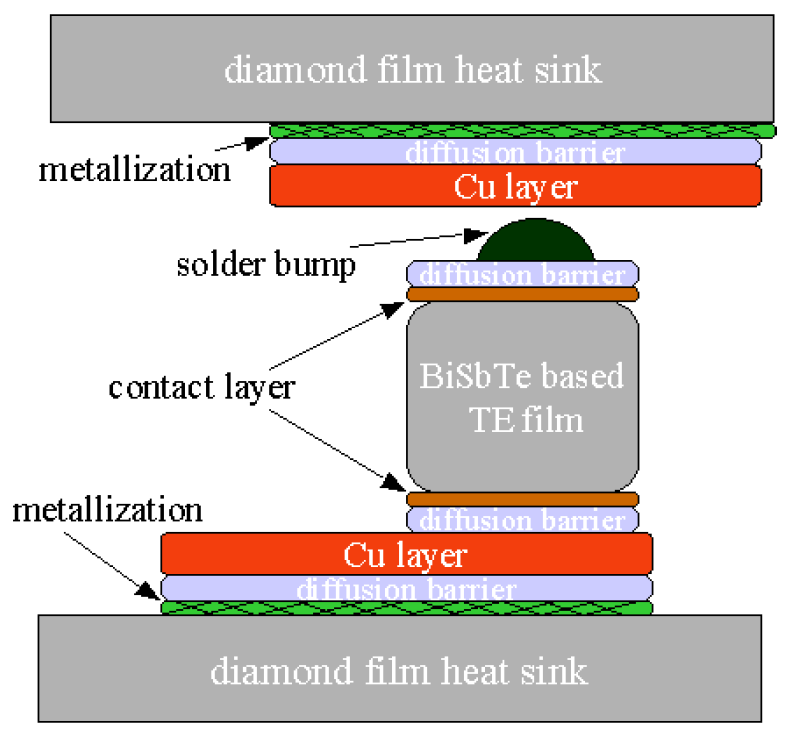 Quantum effects
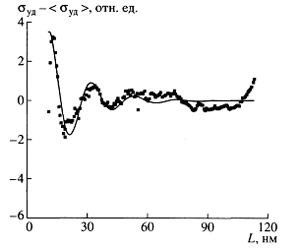 thermoelectric figure of merit
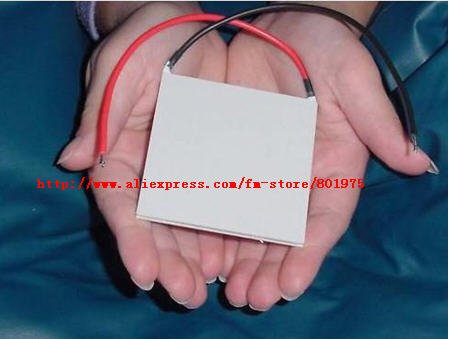 Thermoelectric device structure
The PLD technology
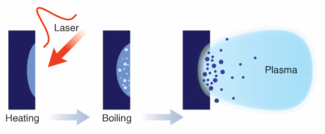 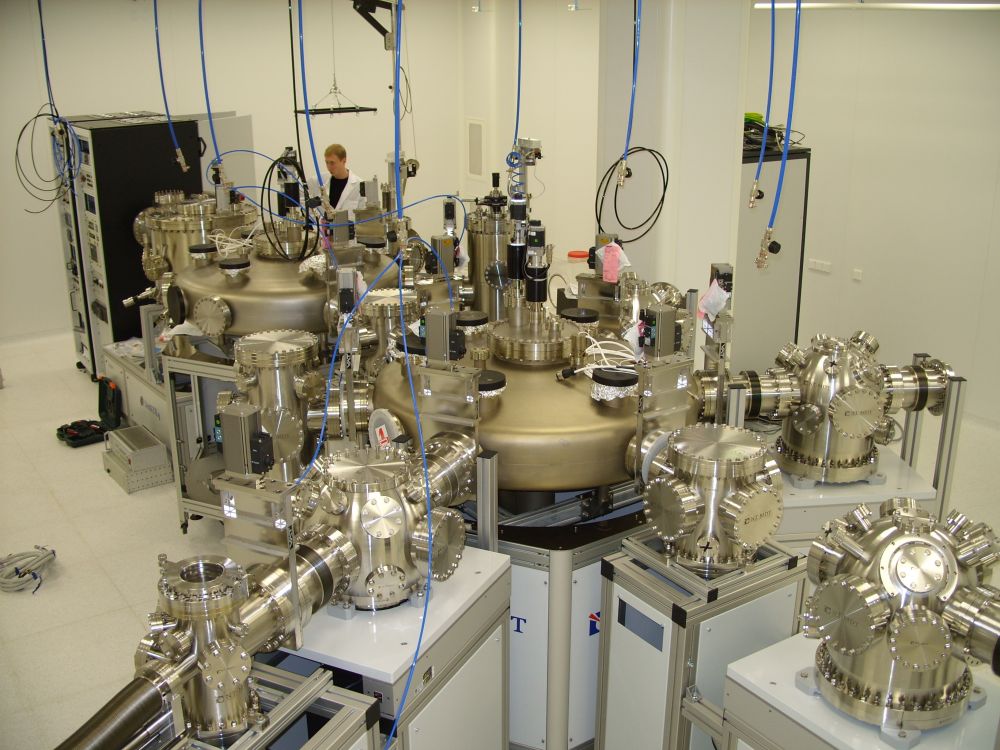 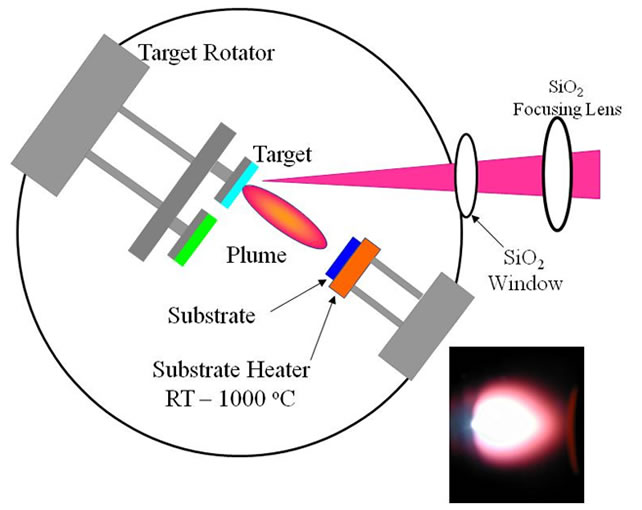 The equipment: Nanofab-100
PLD – Pulsed Laser Deposition
The results obtained
Thickness
Surface quality
Roughness
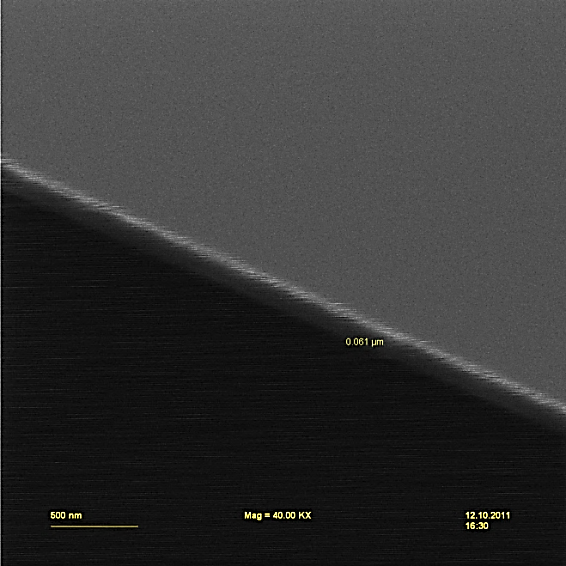 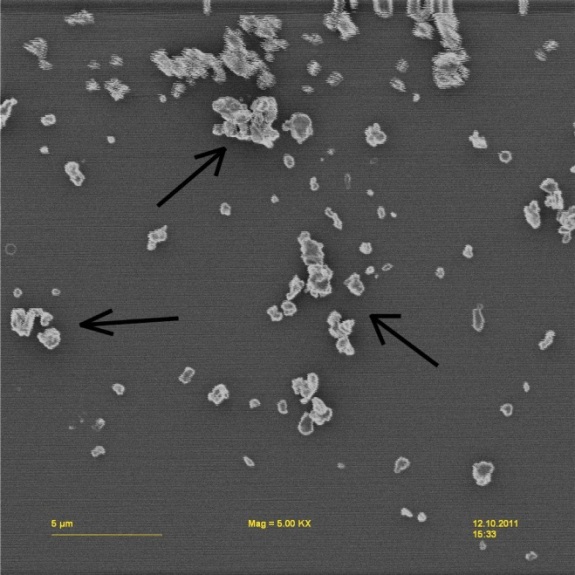 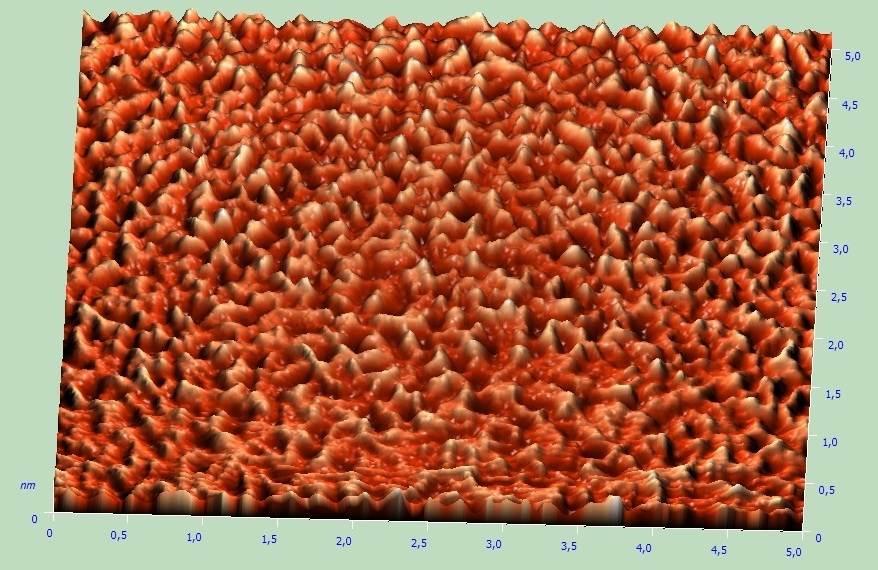 different
substrate-to-target
distance
Thickness, nm
Laser energy, mJ
Future investigations
Thermoelectric figure of merit measurements
Thermal & electric conductivity
Stoichiometry analysis
The design of test Peltier module
Mathematic and theoretical substantiation
Conclusions
The PLD method is suitable for Bi2Te3 film growth
High mechanical and functional properties
The regression analysis of film growth dynamics
Additional information
Grigor'yanc A.G., Misyurov A.I., Shupenev A.E., Surface analysis of Bi2Te3-based thin films obtained using pulsed laser deposition, Science and Education # 10, 2011.
Shupenev A.E., Mironov U. M., Russian Students Conference on Materials and Technology, Moscow, 2011
Grigor'yanc A.G., Misyurov A.I., Shupenev A.E., Submicron Bi2Te3 films generation peculiarities obtained by pulsed laser deposition, Vestnik MGTU, #6(6), 2012
Grigor'yanc A.G., Misyurov A.I., Shupenev A.E., Russian Students Conference on Materials and Technology, Moscow, 2012